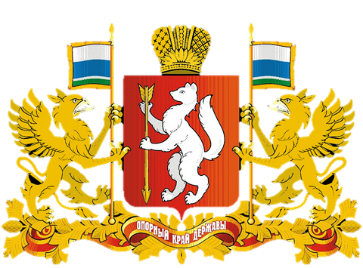 Министерство культуры  Свердловской области
О создании проектных офисов по реализации национального проекта «Культура» (Свердловская область) на базе государственных учреждений культуры Свердловской области
Головина Галина Юрьевна,
Первый заместитель Министра культурыСвердловской области
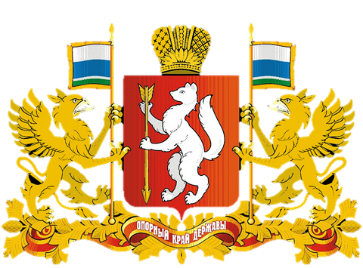 Культура
НАЦИОНАЛЬНЫЙ 
ПРОЕКТ
Министерство культуры Свердловской области
Приказ Министерства культуры Свердловской области от 20 марта 2019 года № 104 
«О создании проектных офисов по реализации национального проекта «Культура» на базе государственных учреждений культуры, в отношении которых Министерство культуры Свердловской области осуществляет функции и полномочия учредителя»
2
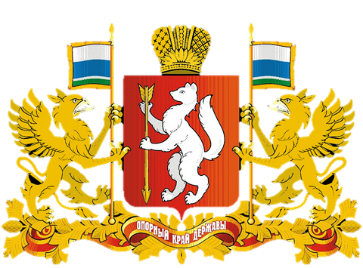 Культура
НАЦИОНАЛЬНЫЙ 
ПРОЕКТ
Министерство культуры Свердловской области
ПРОЕКТНЫЕ ОФИСЫ на базе государственных учреждений культуры:
Свердловского государственного областного Дворца народного творчества;
Регионального ресурсного центра в сфере культуры и художественного образования;
Свердловской областной универсальной научной библиотеки им. В.Г. Белинского;
Инновационного культурного центра;
Свердловской ордена Трудового Красного Знамени государственной академической филармонии;
Свердловского областного краеведческого музея имени О.Е. Клера
3
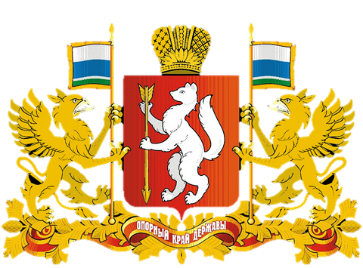 Культура
НАЦИОНАЛЬНЫЙ 
ПРОЕКТ
Министерство культуры Свердловской области
ЗАДАЧИ ПРОЕКТНЫХ ОФИСОВ
Организация взаимодействия с муниципальными учреждениями культуры по достижению целевых показателей региональных проектов в сфере культуры, в том числе:
1) информационное и организационно-методическое сопровождение;
2) осуществление мониторинга своевременности предоставления муниципальными учреждениями культуры отчетной информации в автоматизированной информационной системе «Статистическая отчетность отрасли»;
3) создание и ведение информационно-аналитической базы данных по своему направлению;
4) консультирование муниципальных учреждений культуры Свердловской области по вопросам участия в реализации национального проекта «Культура»;
5) оказание методической помощи в подготовке необходимой конкурсной документации.
4
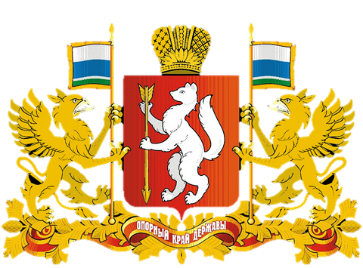 Культура
НАЦИОНАЛЬНЫЙ 
ПРОЕКТ
Министерство культуры Свердловской области
Проектный офис на базе государственного автономного учреждения культуры Свердловской области «Свердловский государственный областной Дворец народного творчества»
5
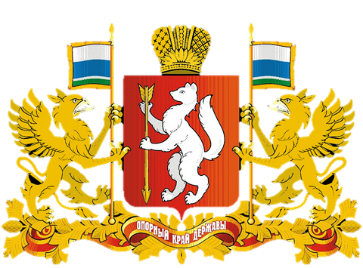 Культура
НАЦИОНАЛЬНЫЙ 
ПРОЕКТ
Министерство культуры Свердловской области
Проектный офис на базе государственного автономного учреждения культуры Свердловской области «Свердловская областная универсальная научная библиотека им. В.Г. Белинского»
6
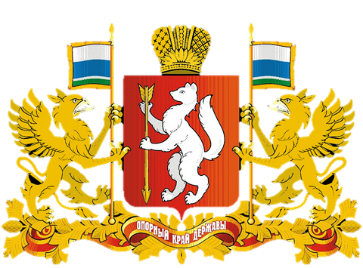 Культура
НАЦИОНАЛЬНЫЙ 
ПРОЕКТ
Министерство культуры Свердловской области
Проектный офис на базе государственного автономного учреждения культуры Свердловской области «Свердловский областной краеведческий музей имени О.Е. Клера»
7
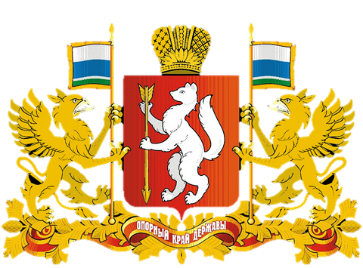 Культура
НАЦИОНАЛЬНЫЙ 
ПРОЕКТ
Министерство культуры Свердловской области
Проектный офис на базе государственного автономного учреждения культуры Свердловской области «Региональный ресурсный центр в сфере культуры и художественного образования»
8
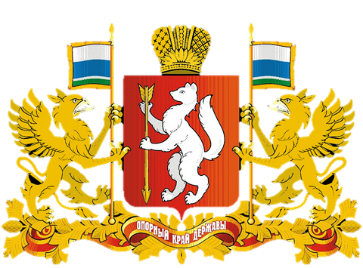 Культура
НАЦИОНАЛЬНЫЙ 
ПРОЕКТ
Министерство культуры Свердловской области
Проектный офис на базе государственного автономного учреждения культуры 
Свердловской области «Инновационный культурный центр»
9
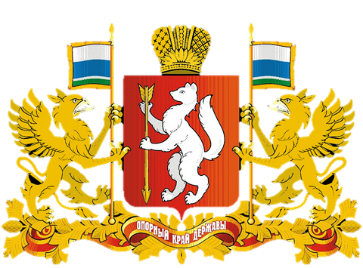 Культура
НАЦИОНАЛЬНЫЙ 
ПРОЕКТ
Министерство культуры Свердловской области
Проектный офис на базе государственного автономного учреждения культуры Свердловской области «Свердловская ордена Трудового Красного Знамени государственная 
академическая филармония»
10